Ответственность за вовлечение несовершеннолетних в употребление алкоголя, табака, в совершение преступлений и антиобщественных действий
ч. 1 статья 6.23. КоАП РФ Вовлечение несовершеннолетнего в процесс потребления табака -
влечет наложение административного штрафа на граждан в размере от одной тысячи до двух тысяч рублей.
 ч. 1 статья 6.23. КоАП РФ Те же действия, совершенные родителями или иными законными представителями несовершеннолетнего, -
влекут наложение административного штрафа на граждан в размере от двух тысяч до трех тысяч рублей.
Уважаемые граждане! Продажа алкогольной и табачной продукции несовершеннолетним запрещена на территории Российской Федерации.
ч. 1 статьи 6.10. КоАП РФ  Вовлечение несовершеннолетнего в употребление алкогольной и спиртосодержащей продукции, новых потенциально опасных психоактивных веществ или одурманивающих веществ, за исключением случаев, предусмотренных частью 2 статьи 6.18 КоАП РФ, - влечет наложение административного штрафа в размере от одной тысячи пятисот до трех тысяч рублей.
Ч. 2 статьи 6.10. КоАП РФ Те же действия, совершенные родителями или иными законными представителями несовершеннолетних, за исключением случаев, предусмотренных частью 2 статьи 6.18 КоАП РФ, а также лицами, на которых возложены обязанности по обучению и воспитанию несовершеннолетних, - влекут наложение административного штрафа в размере от четырех тысяч до пяти тысяч рублей.
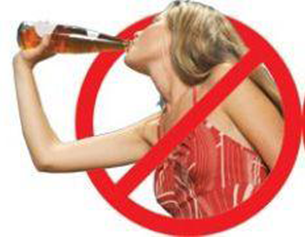 Если при Вас данное законодательство нарушается,
проявите сознательность, прервите продажу алкоголя и сигарет несовершеннолетним! 
Не приобретайте сами спиртосодержащую продукцию для подростков!  Помните: алкоголь опасен для детского организма!
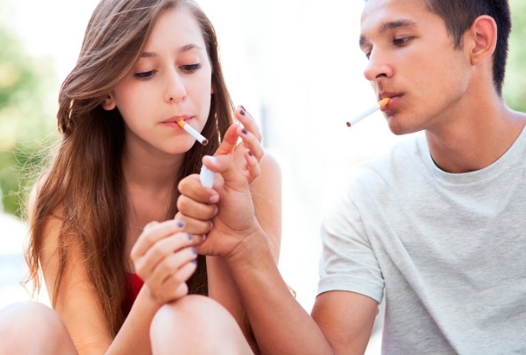 1
Ч. 1 статьи 151 УК РФ Вовлечение несовершеннолетнего в систематическое употребление (распитие) алкогольной и спиртосодержащей продукции, одурманивающих веществ, в занятие бродяжничеством или попрошайничеством, совершенное лицом, достигшим восемнадцатилетнего возраста, - наказывается обязательными работами на срок до четырехсот восьмидесяти часов, либо исправительными работами на срок от одного года до двух лет, либо арестом на срок от трех до шести месяцев, либо лишением свободы на срок до четырех лет.
Ч. 2 ст. 151 УК РФ. То же деяние, совершенное родителем, педагогическим работником либо иным лицом, на которое законом возложены обязанности по воспитанию несовершеннолетнего, - наказывается ограничением свободы на срок от двух до четырех лет, либо арестом на срок от четырех до шести месяцев, либо лишением свободы на срок до пяти лет с лишением права занимать определенные должности или заниматься определенной деятельностью на срок до трех лет или без такового.
Ч. 3 статьи 151 УК РФ. Деяния, предусмотренные частями первой или второй настоящей статьи, совершенные с применением насилия или с угрозой его применения, - наказываются лишением свободы на срок от двух до шести лет с ограничением свободы на срок до двух лет либо без такового.
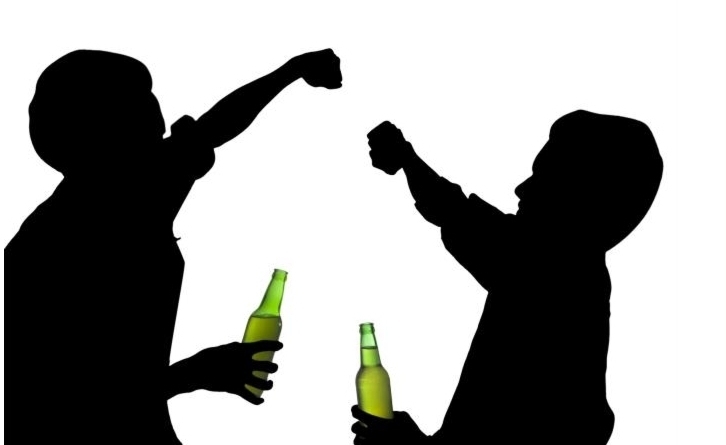 Статья 150 УК РФ:
1.Вовлечение несовершеннолетнего в совершение преступления путем обещаний, обмана, угроз или иным способом, совершенное лицом, достигшим восемнадцатилетнего возраста, - наказывается лишением свободы на срок до пяти лет.
2. То же деяние, совершенное родителем, педагогическим работником либо иным лицом, на которое законом возложены обязанности по воспитанию несовершеннолетнего, - наказывается лишением свободы на срок до шести лет с лишением права занимать определенные должности или заниматься определенной деятельностью на срок до трех лет или без такового.
3. Деяния, предусмотренные частями первой или второй настоящей статьи, совершенные с применением насилия или с угрозой его применения, - наказываются лишением свободы на срок от двух до семи лет с ограничением свободы на срок до двух лет либо без такового.
4. Деяния, предусмотренные частями первой, второй или третьей настоящей статьи, связанные с вовлечением несовершеннолетнего в преступную группу либо в совершение тяжкого или особо тяжкого преступления, а также в совершение преступления по мотивам политической, идеологической, расовой, национальной или религиозной ненависти или вражды либо по мотивам ненависти или вражды в отношении какой-либо социальной группы, - наказываются лишением свободы на срок от пяти до восьми лет с ограничением свободы на срок до двух лет либо без такового.                    ЗАПОМНИТЕ: НЕЗНАНИЕ ЗАКОНА НЕ ОСВОБОЖДАЕТ ОТ ОТВЕТСТВЕННОСТИ